ESCUELA  POLITÉCNICA DEL EJÉRCITO

DEPARTAMENTO DE CIENCIAS DE LA COMPUTACIÓN

TESIS DE GRADO
Guía de desarrollo  del framework ZK, para el diseño  ágil de aplicaciones web
Prototipo: Sistema para el plan de capacitación interno de los empleados
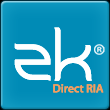 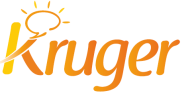 Por Andrés Muñoz
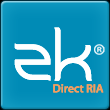 Agenda
Introducción
1
Arquitectura
2
Desarrollo
3
Comparación
4
Prototipo
5
Conclusiones y Recomendaciones
6
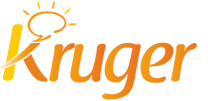 Introducción
FrameworkZK
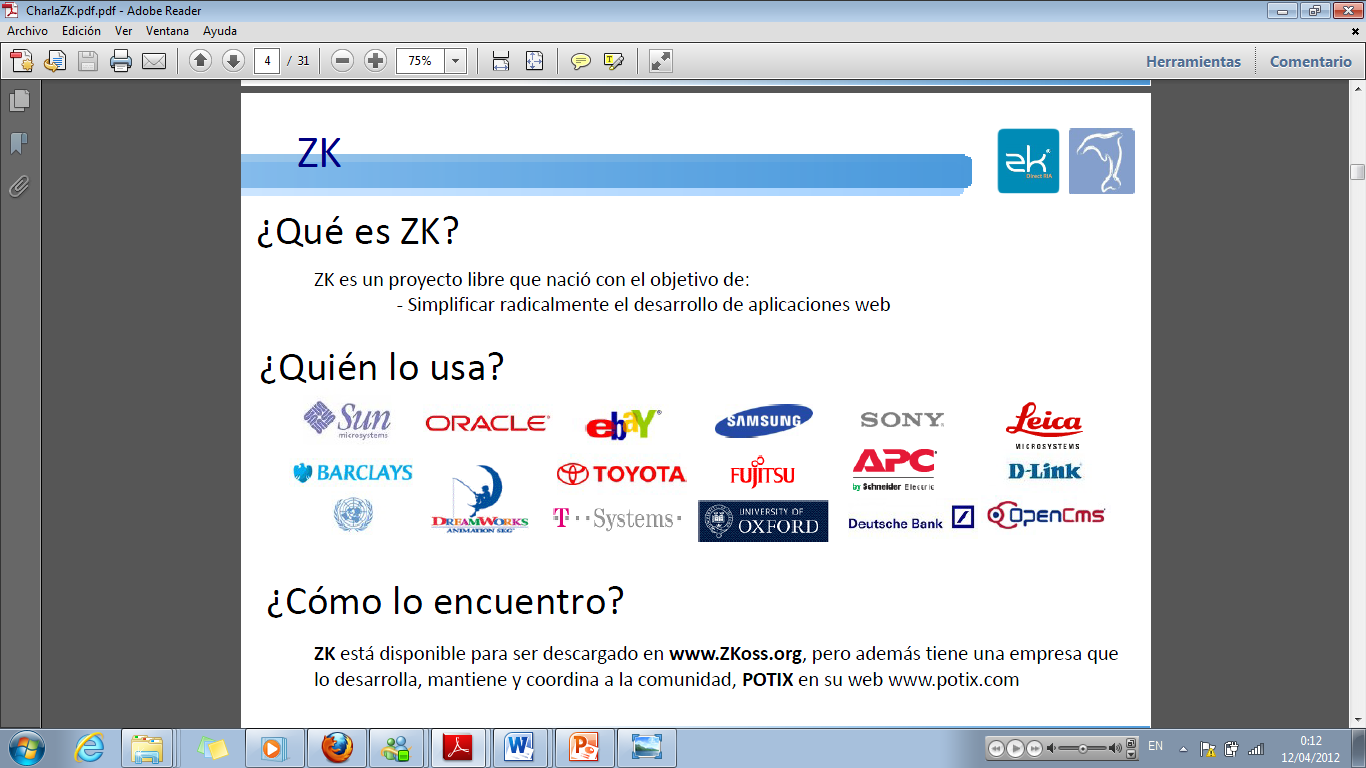 Un proyecto libre
Construido en Java
Hecho  para  simplificar el desarrollo de aplicaciones  web
lo usan
es
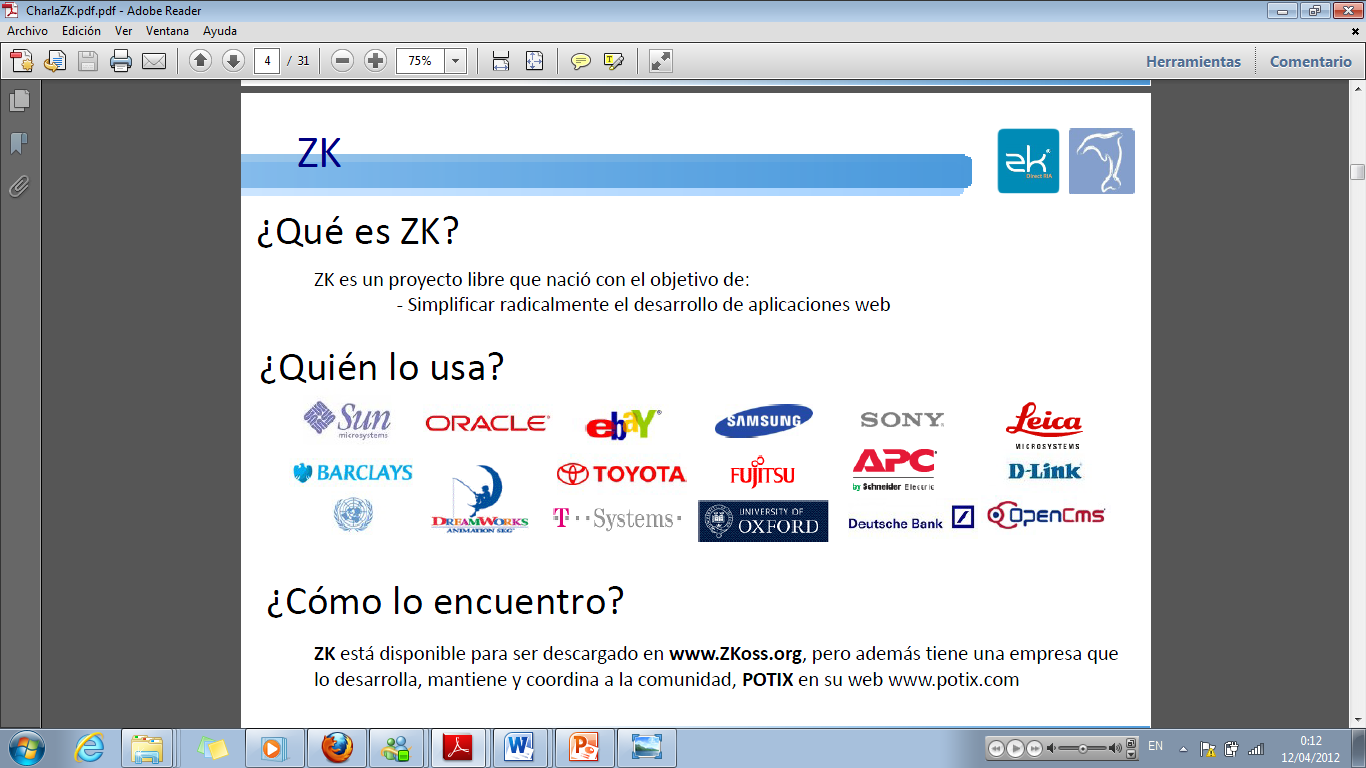 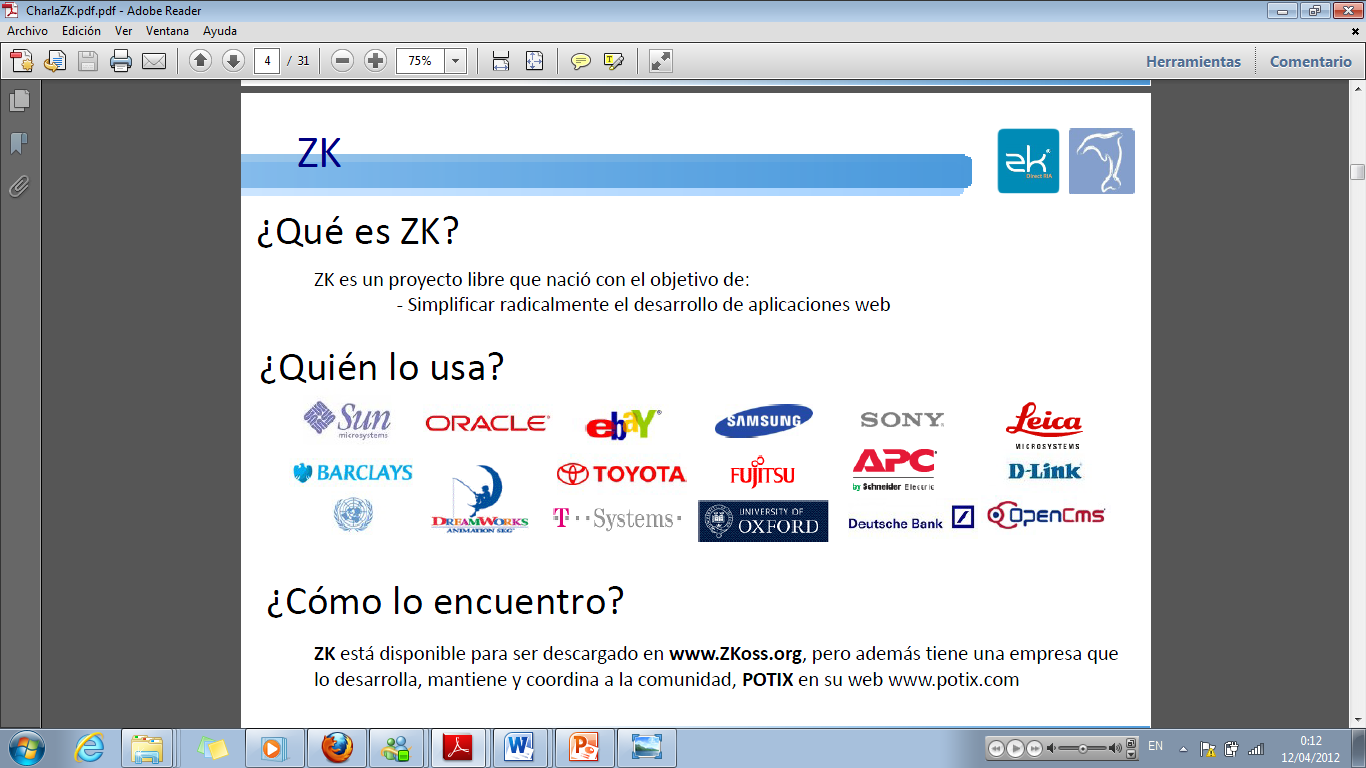 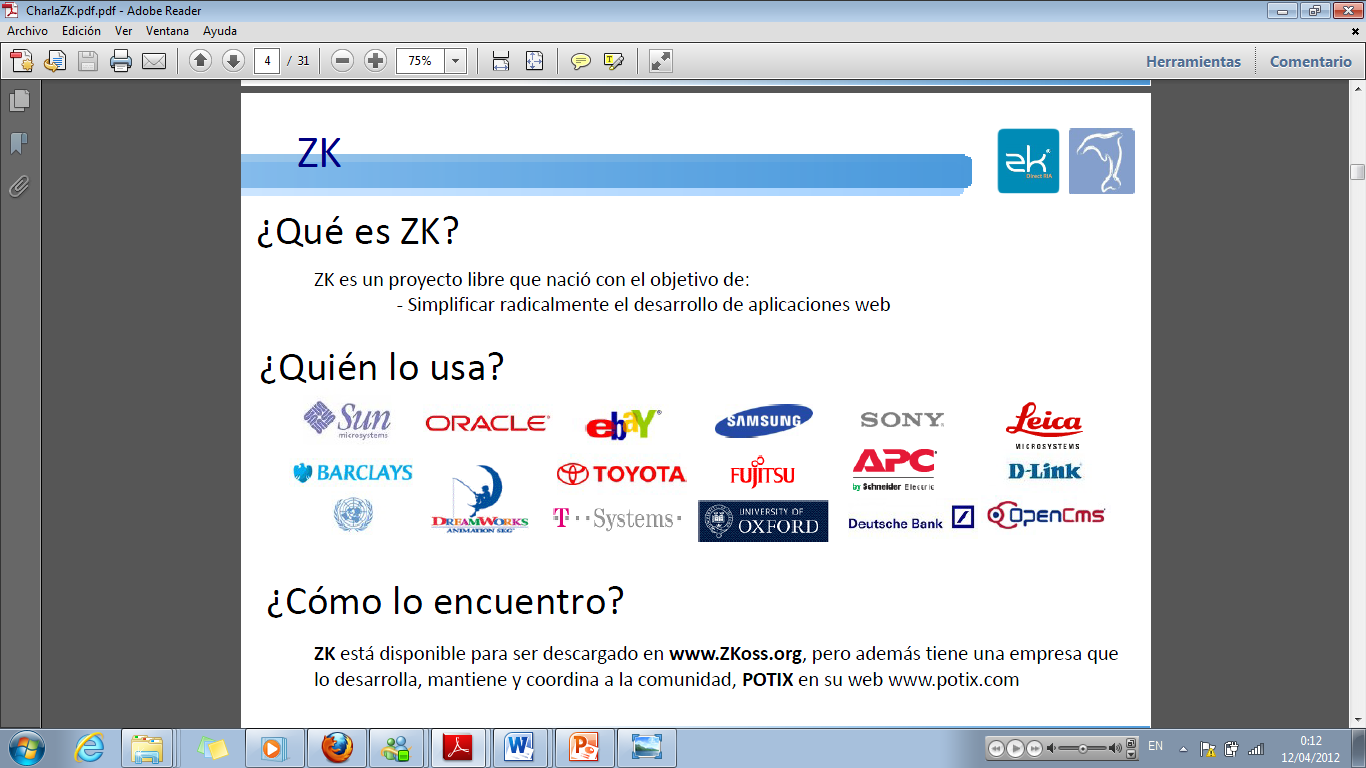 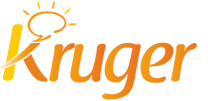 El framework ZK
Fusion Cliente-Servidor
Java simple
Interfaces enriquecidas
MVC-MVVM
Dirigidoeventos
Basado en
componentes
Aprendizaje rápido
XHTML-XUL
Prototipado rápido
Compatible
Ajax sin escribir JavaScript
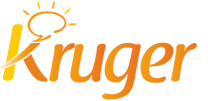 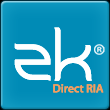 Sinergia en tecnología web
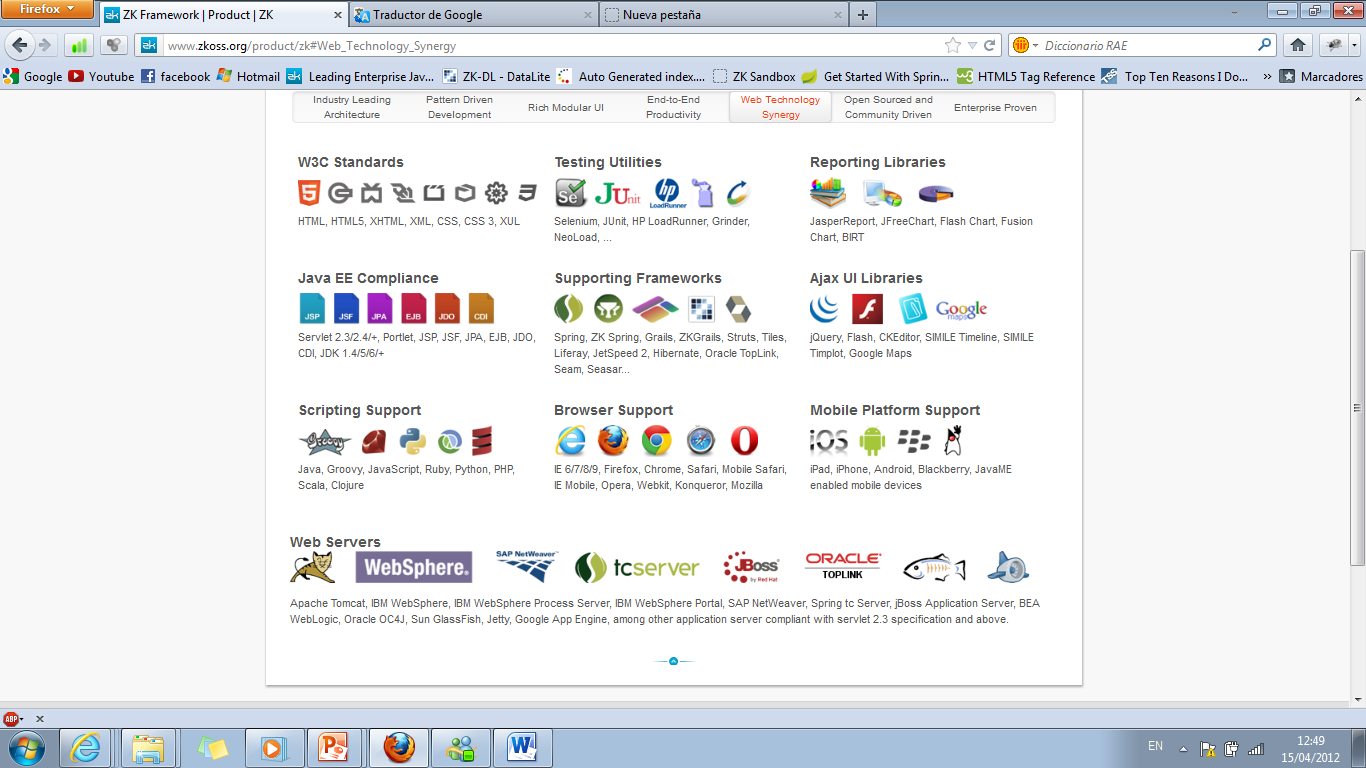 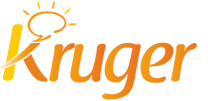 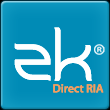 Server-Centric & Client-Centric
La diferencia entre ServerCentric o ClientCentric radica en dónde se está ejecutando la aplicación
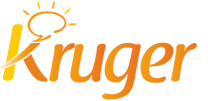 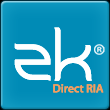 Server-Centric & Client-Centric
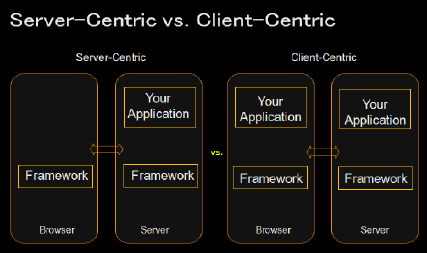 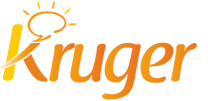 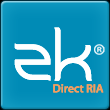 Server-Centric
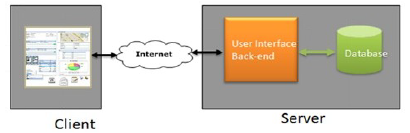 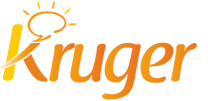 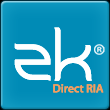 DIRECT RIA
Para conseguirlo ZK inyecta una capa en el cliente de JavaScript que es atendida en el servidor de forma que todos los eventos y procesos son gestionados por ella.
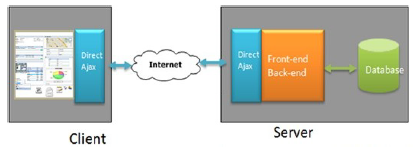 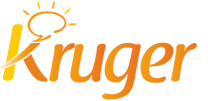 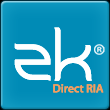 Arquitectura
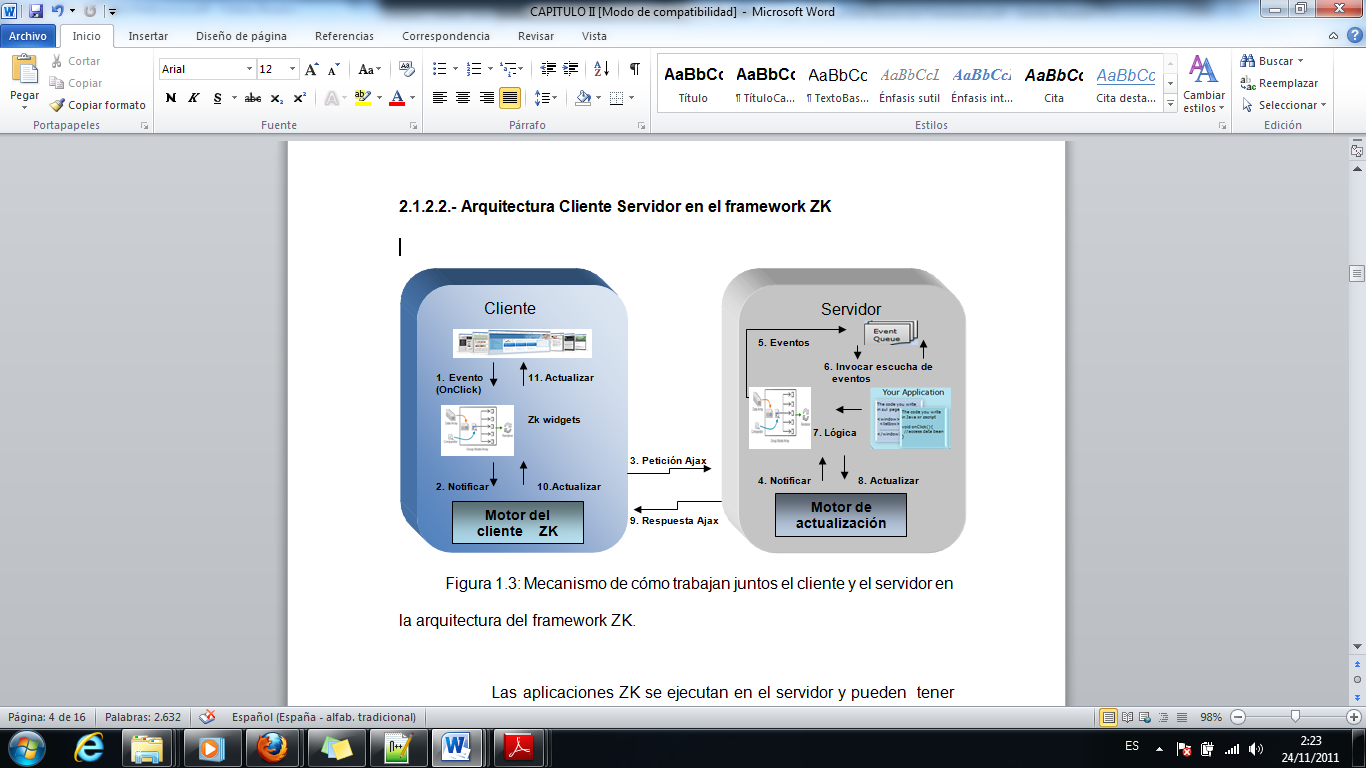 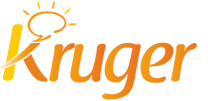 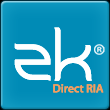 Arquitectura
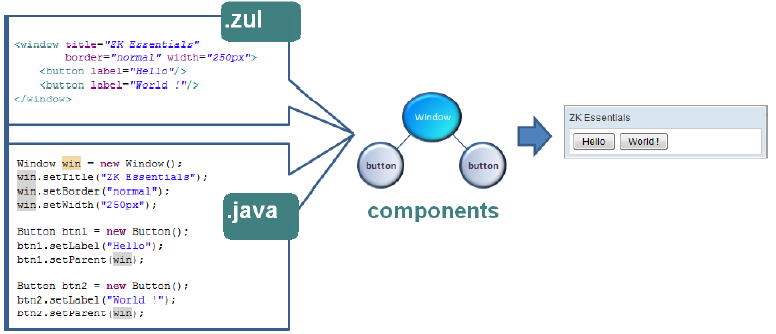 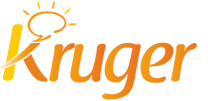 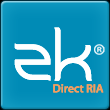 Arquitectura
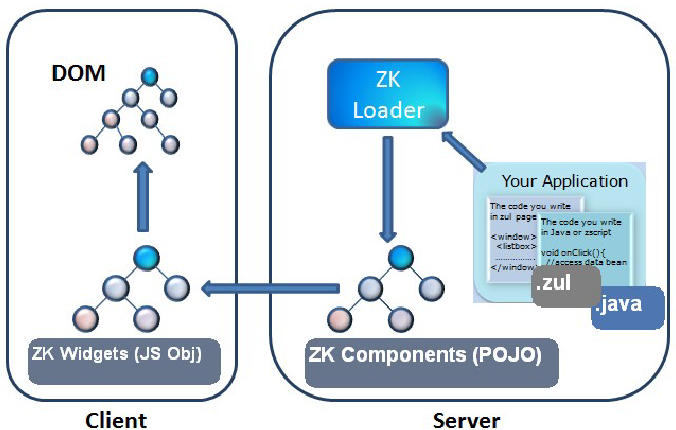 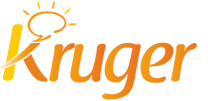 ZULM
Desarrollado para ayudar a  no expertos
Encapsula el tráfico request-response
Permite embeber scripts  (interpretado por 
BeanShell)
Lenguaje de marcanción
Gestiona el JavaScript de forma transparente.
Basado en XML podemos extenderlo mediante namespaces
Usa expresiones EL para manipular componentes y acceder a los datos.
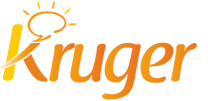 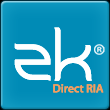 ZULM - Ejemplo
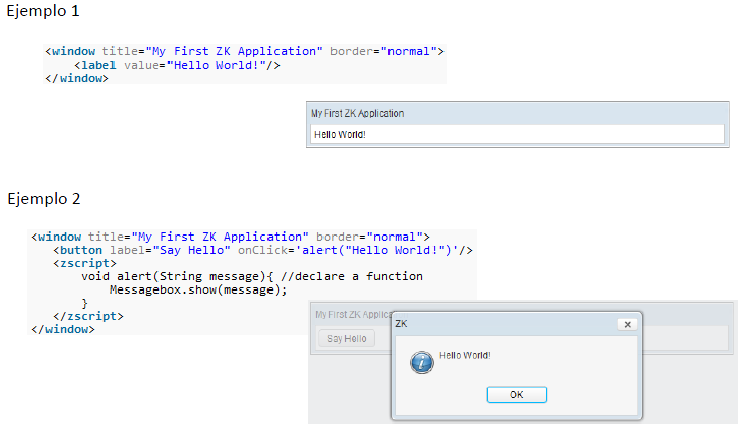 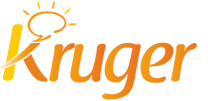 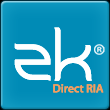 ZULM - Ejemplo
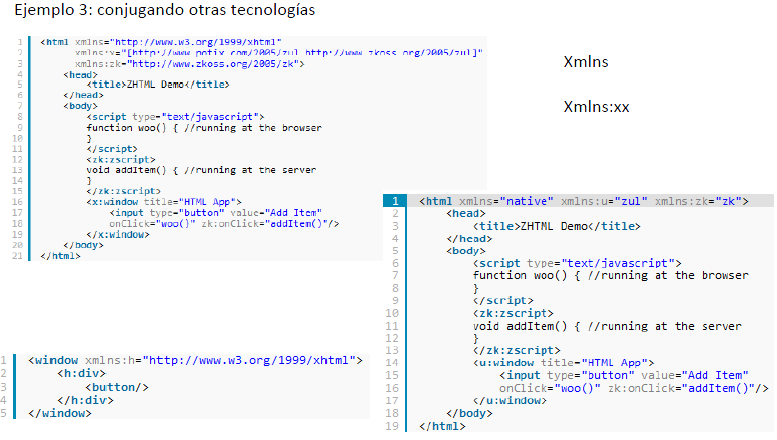 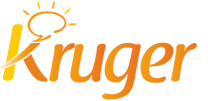 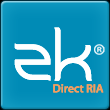 Zscript
Inicializar y declarar variables y métodos.

Puede programarse en Java, JavaScript, Ruby (JRuby), Groovy (Grails), Phyton (Jhyton).
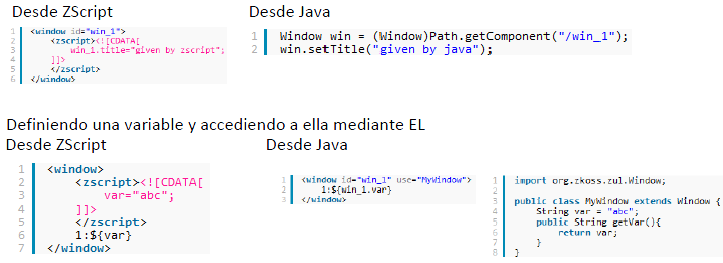 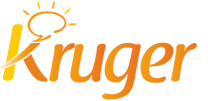 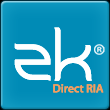 Zscript
ZScript por defecto es Java, se puede cambiar el idioma mediante el atributo language

 Agrupar con el atributo src el código en ficheros.
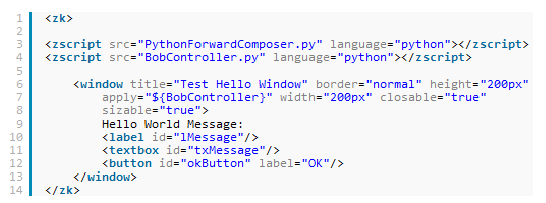 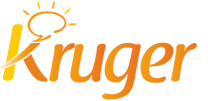 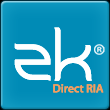 Características avanzadas
Seguridad:

No se expone la lógica de negocio al cliente, o información a internet.

ZK permite configurar el Server Push de forma transparente.

ZK permite mediante CSA (Client Side Actions) ejecutar eventos en el cliente.

Aún así, CSA permite escuchar en el servidor los eventos (onfocus, onblur, onmouseover...) para trabajar con ellos..
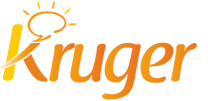 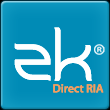 Características avanzadas
Extensibilidad:

Crear componentes desde cero o extenderlos:

Directamente en un fichero ZUL
Desde Java.

ZK Spring, integra ZK con Spring MVC, Spring Web Flow y Spring Security.

ZK JSP Tags y ZK JSF Components enriquece aplicaciones.

--ZK Richlets para crear mini-aplicaciones integrables en webs hechas en cualquier tenología.
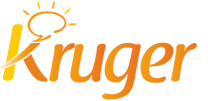 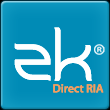 Componentes
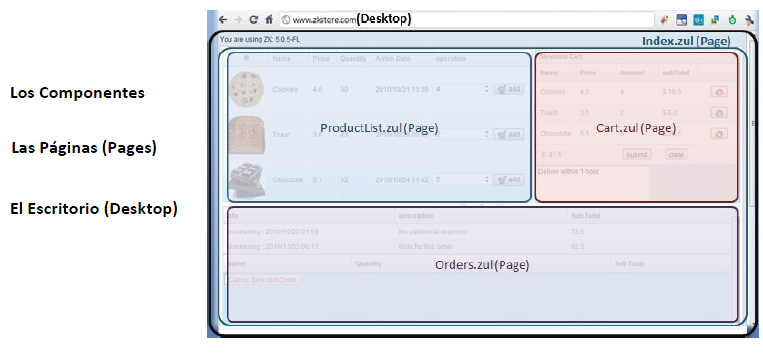 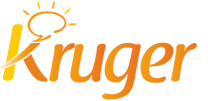 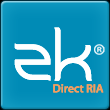 Componentes
Los componentes

Son widgets en el cliente y objetos en el servidor.

Implementan la interfaz org.zkoss.zk.ui.Component


Las Páginas (Pages)

Son colecciones de componentes.

Se crean cuando ZK Loader interpreta un fichero ZUML.

Pueden añadirse, quitarse e interactuar con otras páginas. Implementan la interfaz org.zkoss.zk.ui.Page
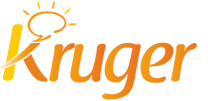 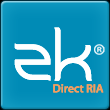 Componentes
El Escritorio (Desktop)

Es una colección de páginas que sirven a una petición de URL

Es decir un escritorio se genera a partir de páginas, cuando pedimos una URL determinada.

Las páginas pueden añadirse o eliminarse de forma dinámica.

Implementa org.zkoss.zk.ui.Desktop
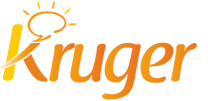 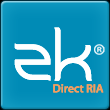 Sesiones
El problema:

IE6 replicaba la sesión en curso. 

Con Mozilla en teníamos sesiones completamente diferentes.

Inclusión de tabs.

Incluso navegaciones privadas o de incógnito, con un contexto completamente aislado del resto.
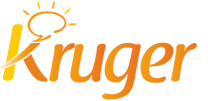 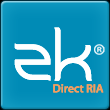 Sesiones, soluciones
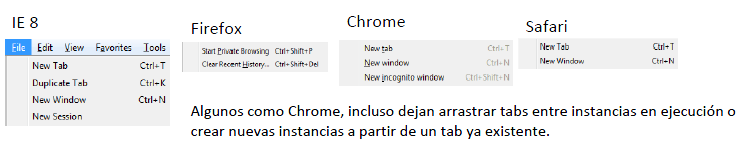 Esto supone un problema en el desarrollo del UI y el manejo de sesiones, puesto que no sabemos qué está haciendo el usuario.
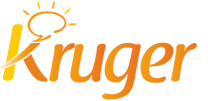 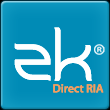 Ámbitos
Ámbitos en los que manejar la información:

· Scope a nivel de aplicación

· Scope a nivel de escritorio

· Scope a nivel de página

· Scope a nivel de componente
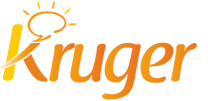 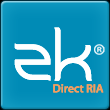 Comunicación
Capaz de comunicarse entre páginas estén o no en el mismo desktop (url)


Capaz de comunicarse entre Desktops estén o no en la misma aplicación.


Capaz de comunicarse entre aplicaciones. Dentro de un Ear pueden haber varios War o aplicaciones diferentes.
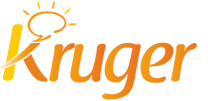 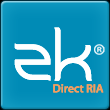 Dirigido por eventos
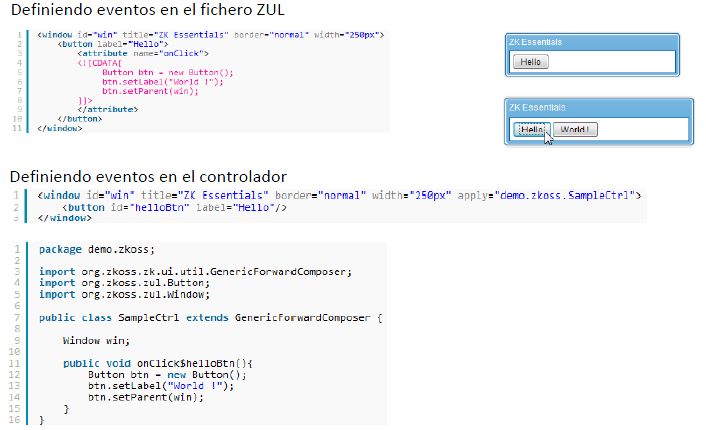 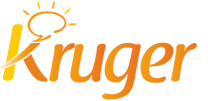 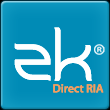 Ejemplo
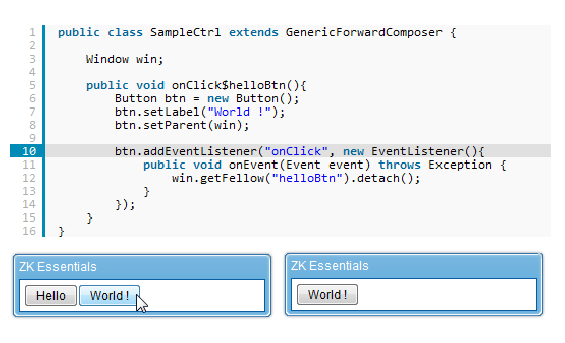 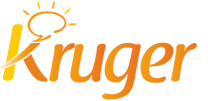 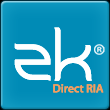 Rendimiento
No es necesario compilar ZK como pasa con JSP

No es necesario compilar el HTML, o en PHP. 

ZK detecta y recarga las páginas modificadas.
Convierte estas a un formato intermedio que es procesado muy rápido.
Cachea este código intermedio garantizando el rendimiento
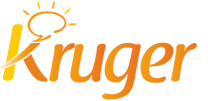 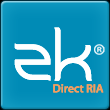 Rendimiento
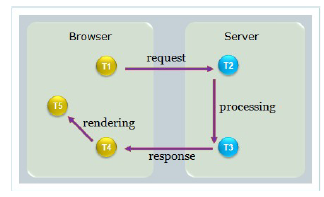 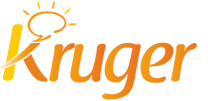 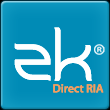 Descargas y licencias
ZK 5

CE/SE - Community Edition/Standard Edition LGPL

PE - Professional Edition ZOL o Commercial

EE - Enterprise Edition ZOL o Commercial
GPL – Libre siempre y cuando se utilice en aplicaciones sin ánimo de lucro.

LGPL – Libre aunque se utilice con aplicaciones con ánimo de lucro

ZOL – OpenSource, si el proyecto es sin ánimo de lucro como GPL. Puede accederse a la licencia completa de ZK
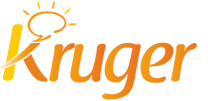 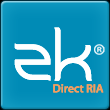 ZK vs. JSF
Ambos frameworks implementan la tecnología Ajax de forma transparente,  sin embargo sus componentes pueden comportarse de manera distinta.
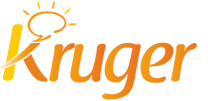 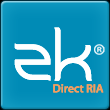 ZK vs. JSF
Fases de una petición JSF:
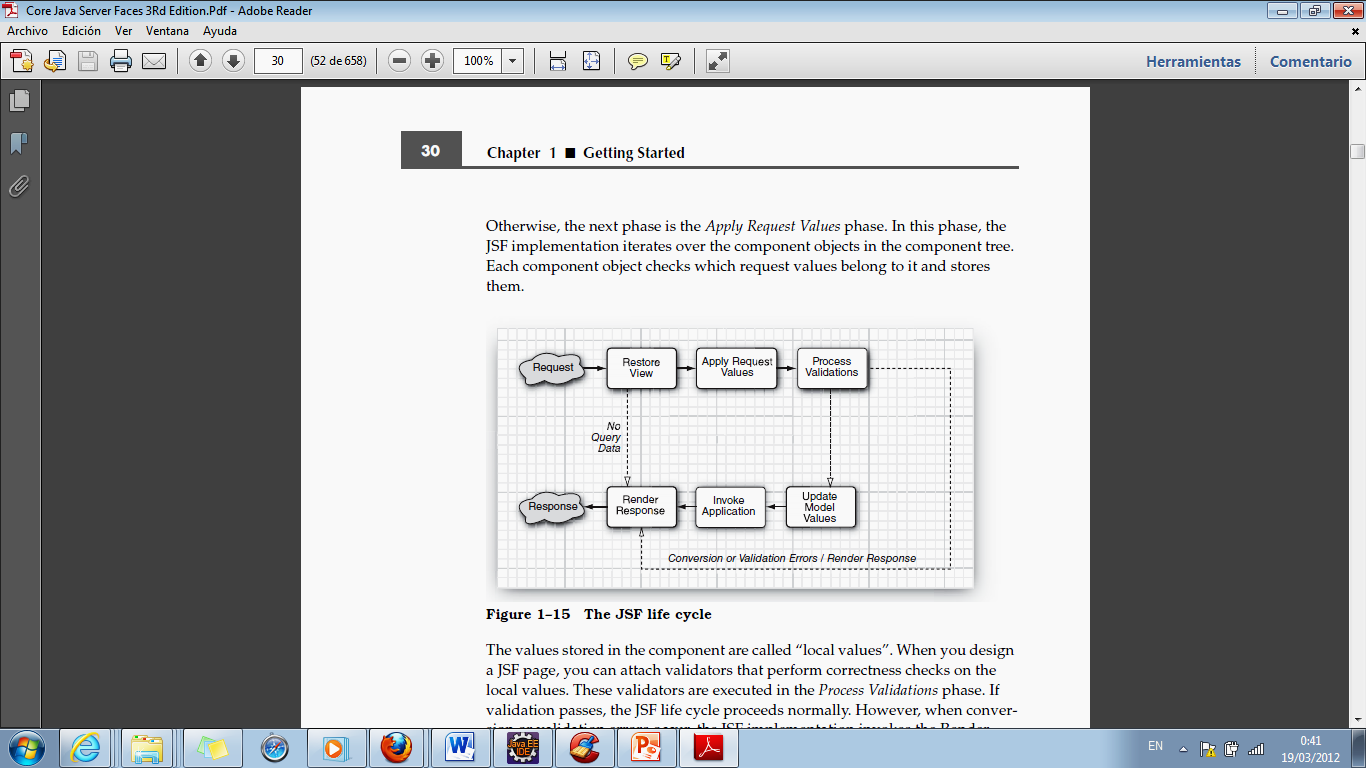 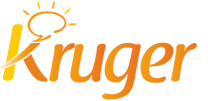 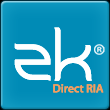 ZK vs. JSF
Fases de una petición ZK:
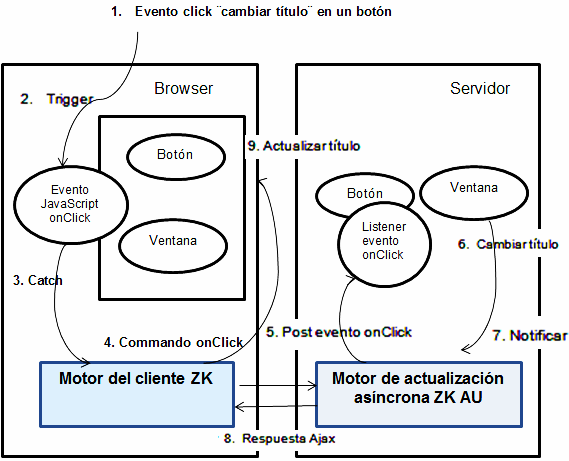 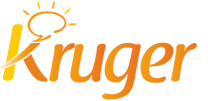 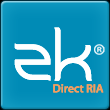 ZK vs. JSF
Pruebas de rendimiento

Incluye 2 escenarios, un formulario sencillo, y una tabla con 150 registros. 


Target  

	Static page (ZK), ZK, Icefaces

Test Cases 
	Simple Form, Grid con 150 registros.
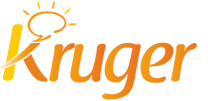 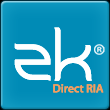 ZK vs. JSF
Prueba 1 – Simple Form







Tiempo de respuesta

ZK menos de 2 segundos es el tiempo de respuesta cuando los  subprocesos simultáneos llegar a 1000.

Icefaces supera los 4 segundos cuando  subprocesos simultáneos son más de 700.
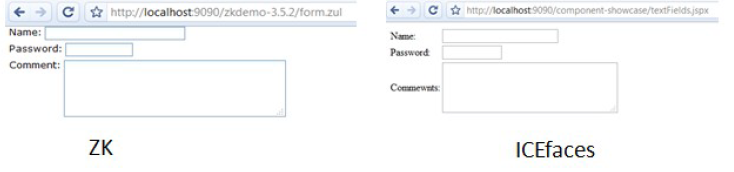 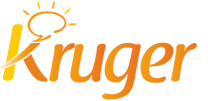 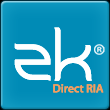 ZK vs. JSF
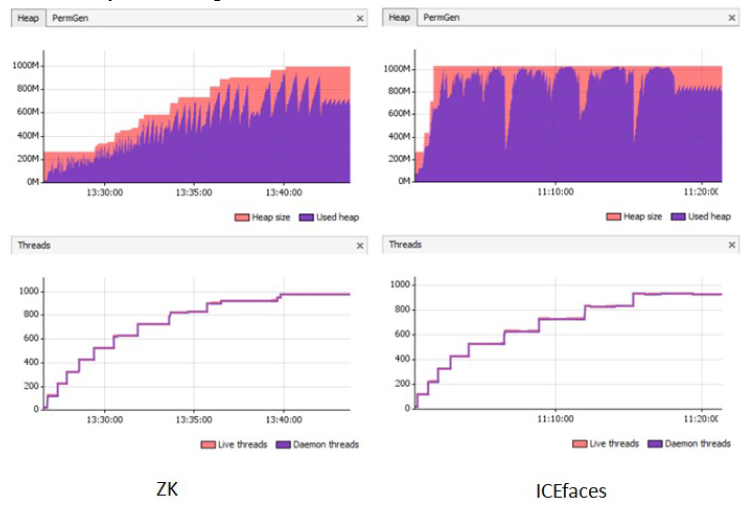 Consumo de memoria

ZK usó 100 MB de memoria para 100 procesos concurrentes.

Icefaces usó 1gb de memoria para 400 procesos concurrentes
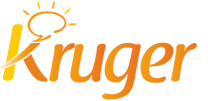 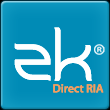 ZK vs. JSF
Prueba 2 – 150 registros
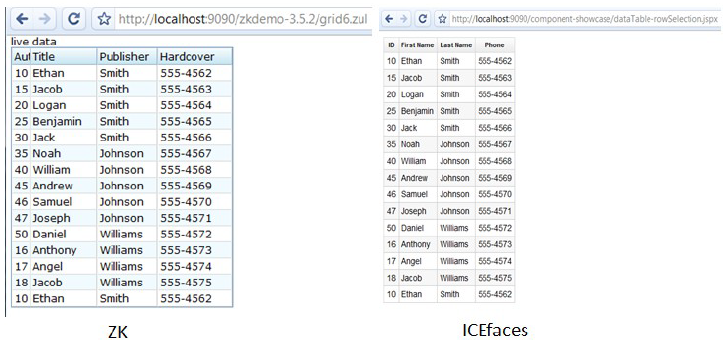 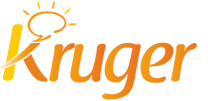 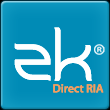 ZK vs. JSF
Tiempo de respuesta

ZK 

Menos de 5 segundos el tiempo de respuesta cuando 600 hilos concurrentes.
Icefaces
Supera los 7 segundos el tiempo de respuesta cuando 200 hilos concurrentes.
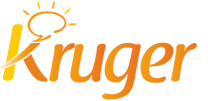 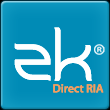 ZK vs. JSF
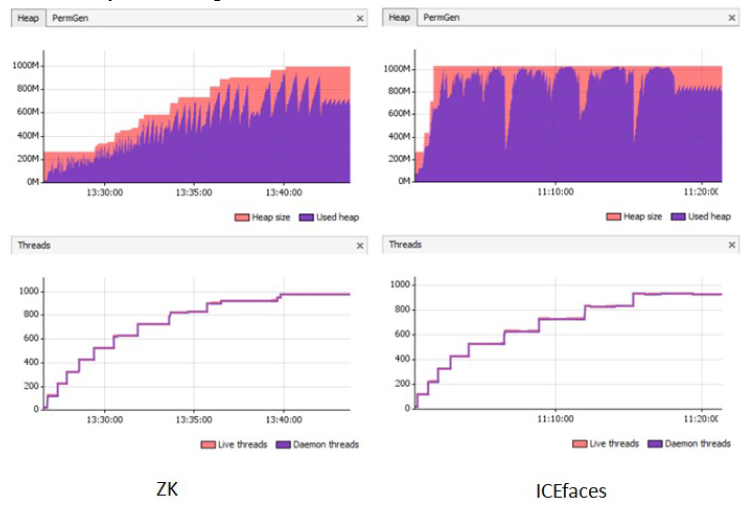 Consumo de memoria

ZK  usó 1gb de memoria para 700 hilos concurrentes.

Icefaces Usó 1gb de memoria para 200 hilos concurrentes
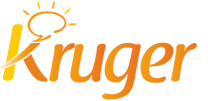 Conclusiones
El framework ZK es ideal para realizar prototipos de aplicaciones web escritas en Java, las mismas que pueden ser adaptadas e integradas con cualquier framework adicional como Spring o utilizar tecnologías de soporte en diferentes capas de la plataforma JEE como Hibernate o JPA.

El framework ZK, reduce el tiempo de desarrollo de las aplicaciones web ya que abstrae la implementación de tecnologías importantes para la construcción de aplicaciones webs dinámicas como Ajax y JavaScript.

Es más fácil la programación de componentes en el framework ZK en relación a otros frameworks webs, por la facilidad de crear los objetos que representan al componente en las páginas, directamente desde las clases Java.

La inclusión de código Zscript en las páginas web, agiliza la navegación de las mismas, y nos permite modelar de manera más óptima una aplicación.
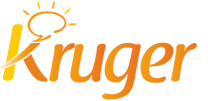 Conclusiones
A diferencia de otros frameworks dónde aun es necesario programan detalles de las llamadas Ajax al servidor, ZK protege de estas complejidades y permite al desarrollador centrarse en la lógica de negocio.

Los componentes del framework ZK se comportan de igual forma en cualquier navegador web, lo que no sucede con componentes del framework JSF que sufre de incompatibilidades al momento de desplegarse en algunos navegadores.

ZK proporciona las herramientas para suministrar una interfaz de usuario enriquecida, con una complejidad mínima. La capacidad de utilizar ZUL para crear prototipos de una pantalla con retroalimentación de usuarios, es muy útil cuando se implementa aplicaciones web dinámicas. El prototipo puede se puede convertir en la interfaz actual, reduciendo el tiempo de desarrollo inicial.
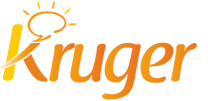 Recomendaciones
Se recomienda el uso del framework ZK, para la programación de aplicaciones dinámicas web, si se necesita tener un desarrollo ágil y se quiere ver resultados en pantalla en muy poco tiempo.

Se recomienda la lectura de la arquitectura del framework, ya que esto hace más fácil aun la programación del mismo al tener una noción clara de como trabajan en conjunto los componentes internos del framework.

Se utilizar código embebido en las páginas solo al momento de realizar prototipado o pruebas a los componentes, más no al momento de realizar páginas que saldrán a un servidor en producción. En este caso es recomendable utilizar el patrón de diseño MVC.
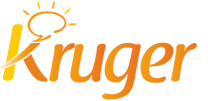 Gracias!
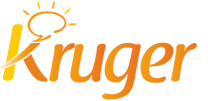